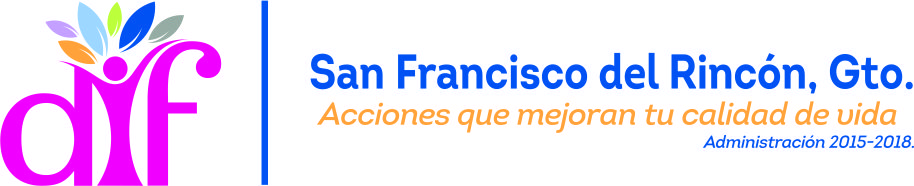 GRAFICAS DE LAS ENCUESTAS DE CALIDAD EN EL SERVICIO
 
1er TRIMESTRE 2017
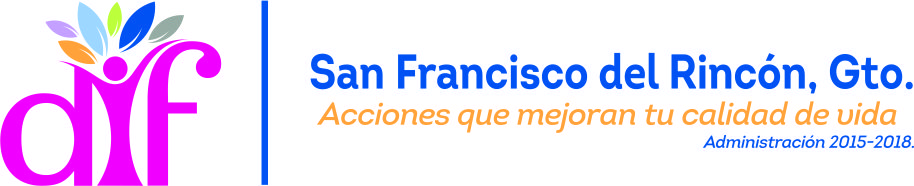 TRABAJO SOCIAL
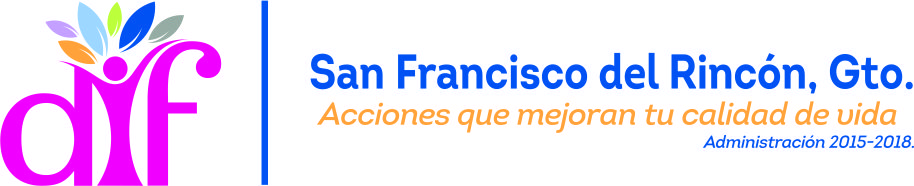 TRABAJO SOCIAL
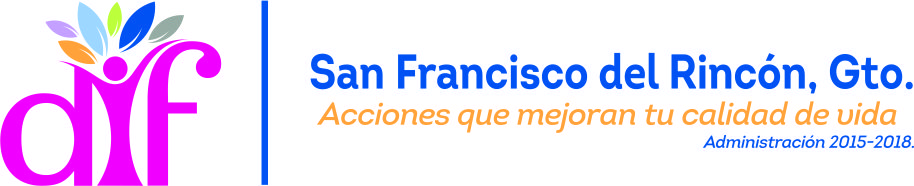 CADI
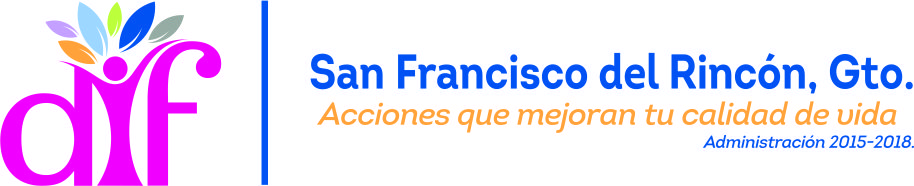 CADI
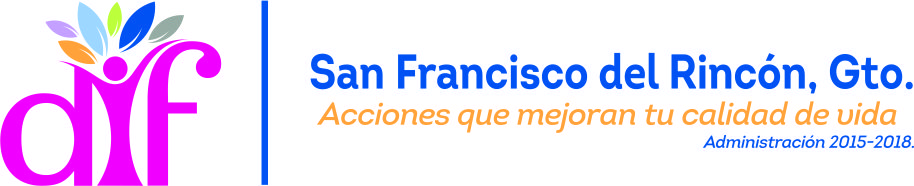 MI HOGAR CON VALORES
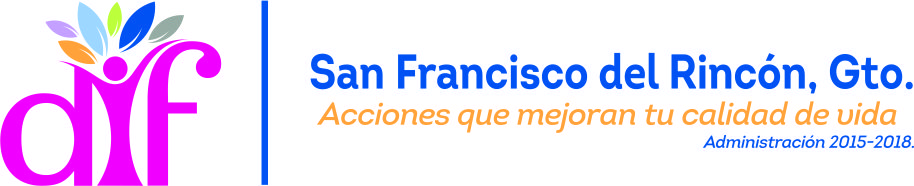 MI HOGAR CON VALORES
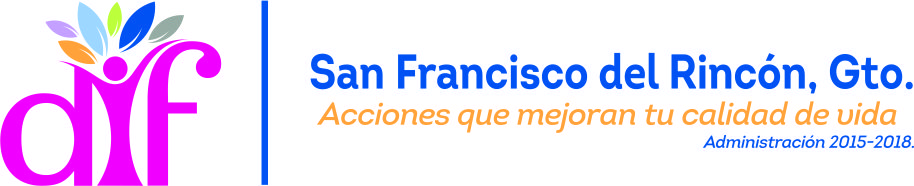 DIAC
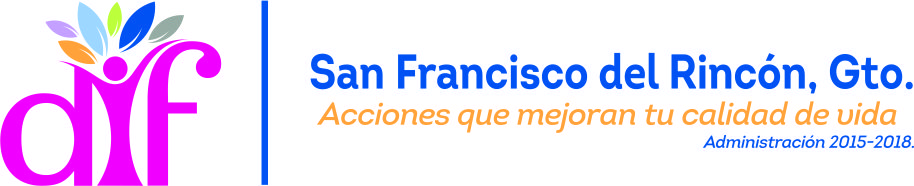 DIAC
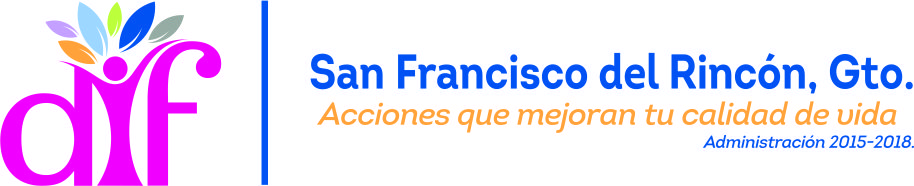 ADULTOS MAYORES
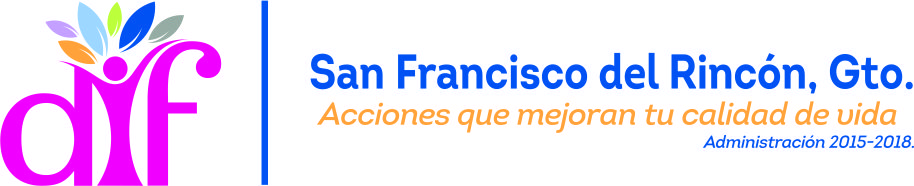 ADULTOS MAYORES
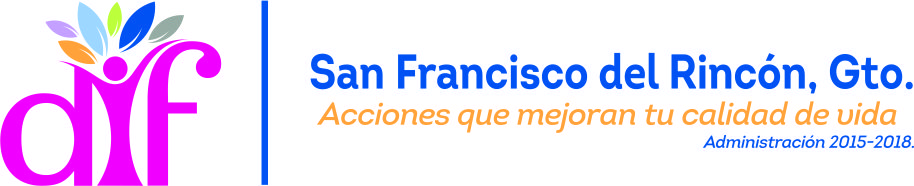 ADULTOS MAYORES
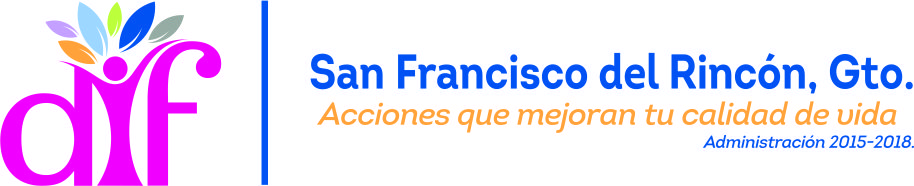 PROCURADURIA
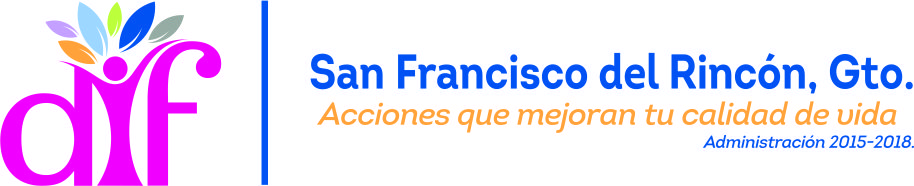 PROCURADURIA
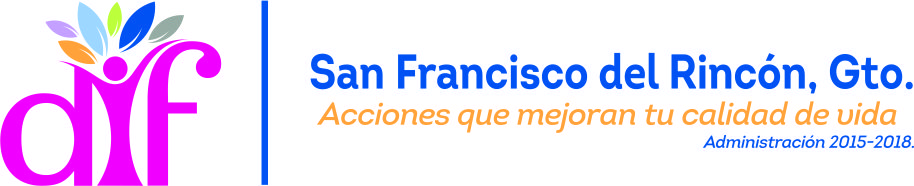 PROCURADURIA
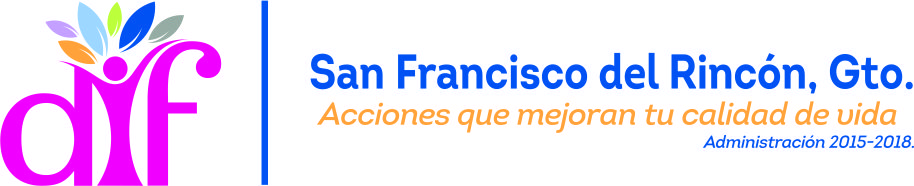 ALIMENTARIOS
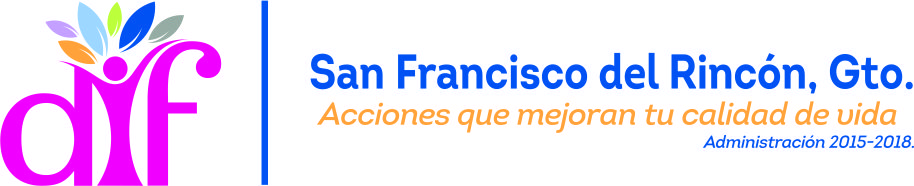 ALIMENTARIOS
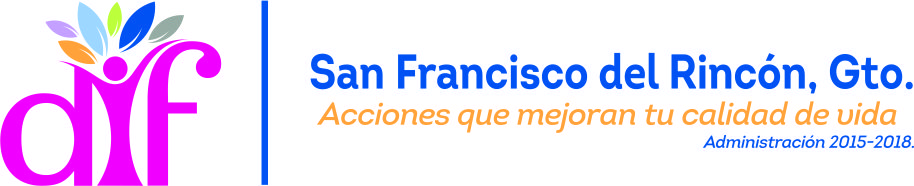 ALIMENTARIOS
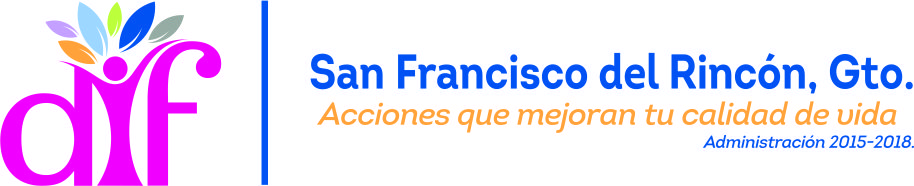 CANNASE
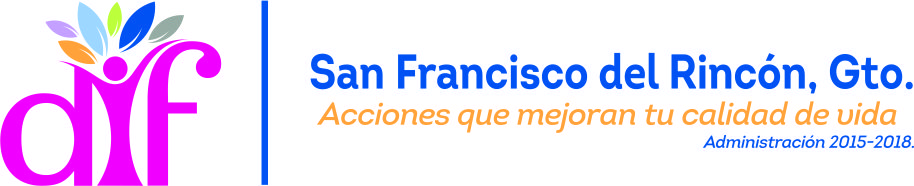 REHABILITACION
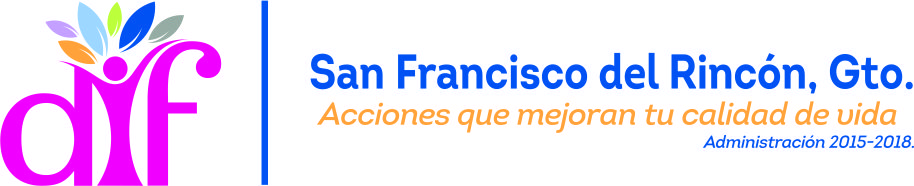 PSICOLOGIA
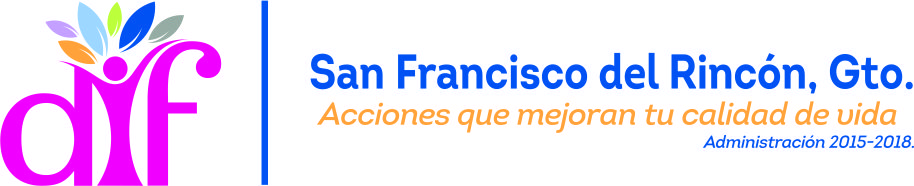 PSICOLOGIA
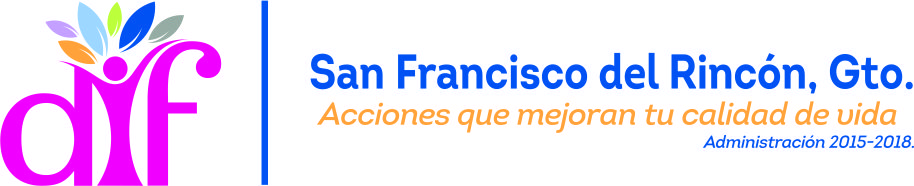 CEMAIV
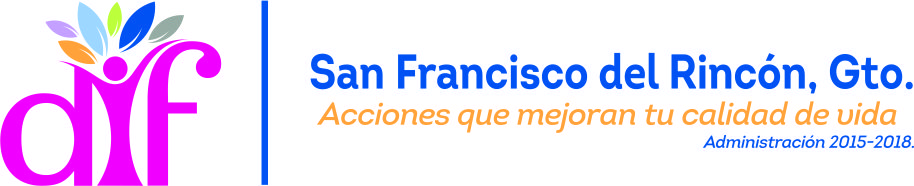 CEMAIV
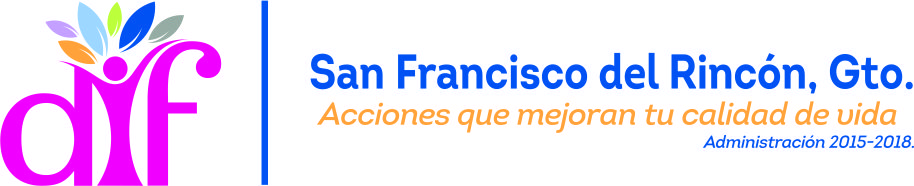 CEMAIV
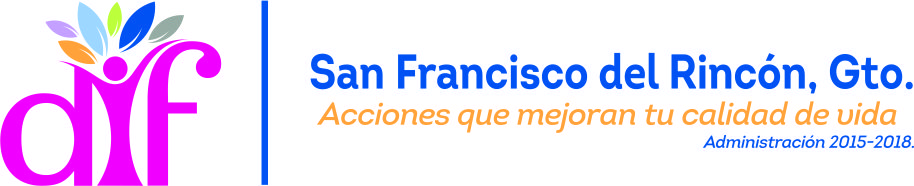 ADMINISTRACION
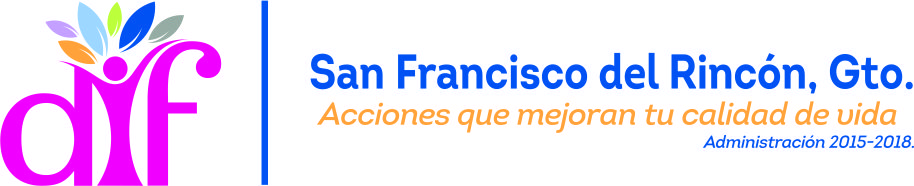 ADMINISTRACION
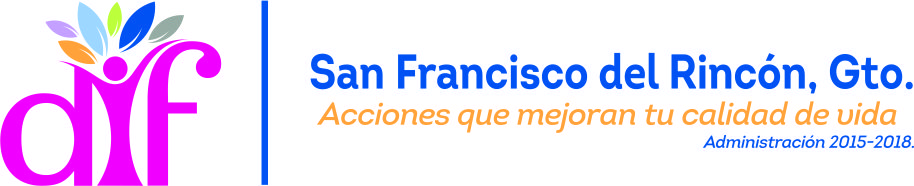 ¡¡¡GRACIAS!!!